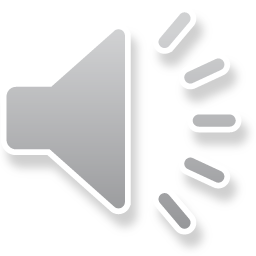 Сказка о том, почему нельзя говорить «плохие» слова
Подготовила: Ирина Юрьевна Гусева
Жили-были два хороших слова. Любили они играть друг с другом и, конечно, с остальными хорошими словами. Каждое слово дарило людям что-то хорошее, приятное. Их нравилось произносить.
Отправились как-то раз слова в путешествие — на другие слова посмотреть, себя показать. Шли они шли и тут увидели яму, а там полно веток и колючек. Что делать? Яму не обойти, кругом грязь и болото. Думали, думали и решили, что нужно прыгать.
Первое слово более длинное было, вот и перепрыгнуло на тот край. А второе слово короткое — прямо в яму и угодило. Стало теперь второе слово неприятным — в него ветки да колючки повпивались так, что вытянуть не получается.
Так и пошли два друга дальше в путь. Видят, на встречу заяц скачет. Хотел познакомиться со словами. Одно слово было приятно произносить, а второе колючее оказалось — весь язык зайке поцарапало. Заплакал зайка и убежал.
Пошли слова дальше. Возле речки медвежата играют, резвятся. Увидели медвежата новые для себя слова. Одно произнесли — приятно, легко, красиво звучит.
А второе произнесли — друг друга оцарапали, как будто подрались медвежата. Поняли тогда мишки, что и словом можно ранить, больно сделать. Пообещали, что говорить «колючие» слова больше не будут.
А что наши друзья слова?
«Колючее» слово решило, что ему нужно уйти в  дремучий лес, ведь оно теперь может ранить. Его друг, доброе слово пообещало, что найдет лекарство для него.
Пошло приятное слово к волшебнице. Та ему рассказала секрет ямы — заколдованной эта яма оказалась. Много уже хороших слов она превратила в «колючие». Теперь по всему миру ходят слова, которые могут ранить, обидеть, сделать больно.
Есть способ их расколдовать — обрадовала волшебница, — «Колючие» слова снова станут приятными, если их не говорить. Ведь каждый раз, когда их произносят, то колючки только глубже впиваются в слово. Если их никто не использует, то, потихоньку, колючки отвалятся сами по себе.
С тех самых пор родители стали запрещать говорить своим детям «плохие» слова — они ранят и того, кто их говорит, и того, кому их говорят. Произнося их, дети и взрослые начинают плохо себя чувствовать, иногда даже болеть.
А те, кто их слышит, чувствуют себя побитыми, обиженными, несчастными.
Если каждый человек в мире перестанет произносить «колючие» слова, то скоро все слова снова станут приятными и добрыми.
На самом деле не всех родителей занимает эта тема. Есть семьи, в которых так принято общаться. То ли это выражение эмоций, то ли это слова-связки — уже не важно. Ребенок просто повторяет за взрослыми по принципу «Им можно, значит и мне можно».
Другое дело, если в семье и ближайшем окружении ругательства не используются. Ребенок не осознает истинного смысла этих слов. Он просто повторяет, например, за детьми в детском саду или школе. За такое ни в коем случае нельзя наказывать.
Ребенку стоит объяснять, в чем «плохость» этих слов и, желательно, дать четкое понятие, что делают эти слова с тем, кто их произносит и с теми, кто их слышит. То есть дать обратную связь — как то, что делает ребенок, влияет на мир.
Спасибо 
            за  внимание!